Администрация Первомайского сельского поселения1
Бюджет для граждан
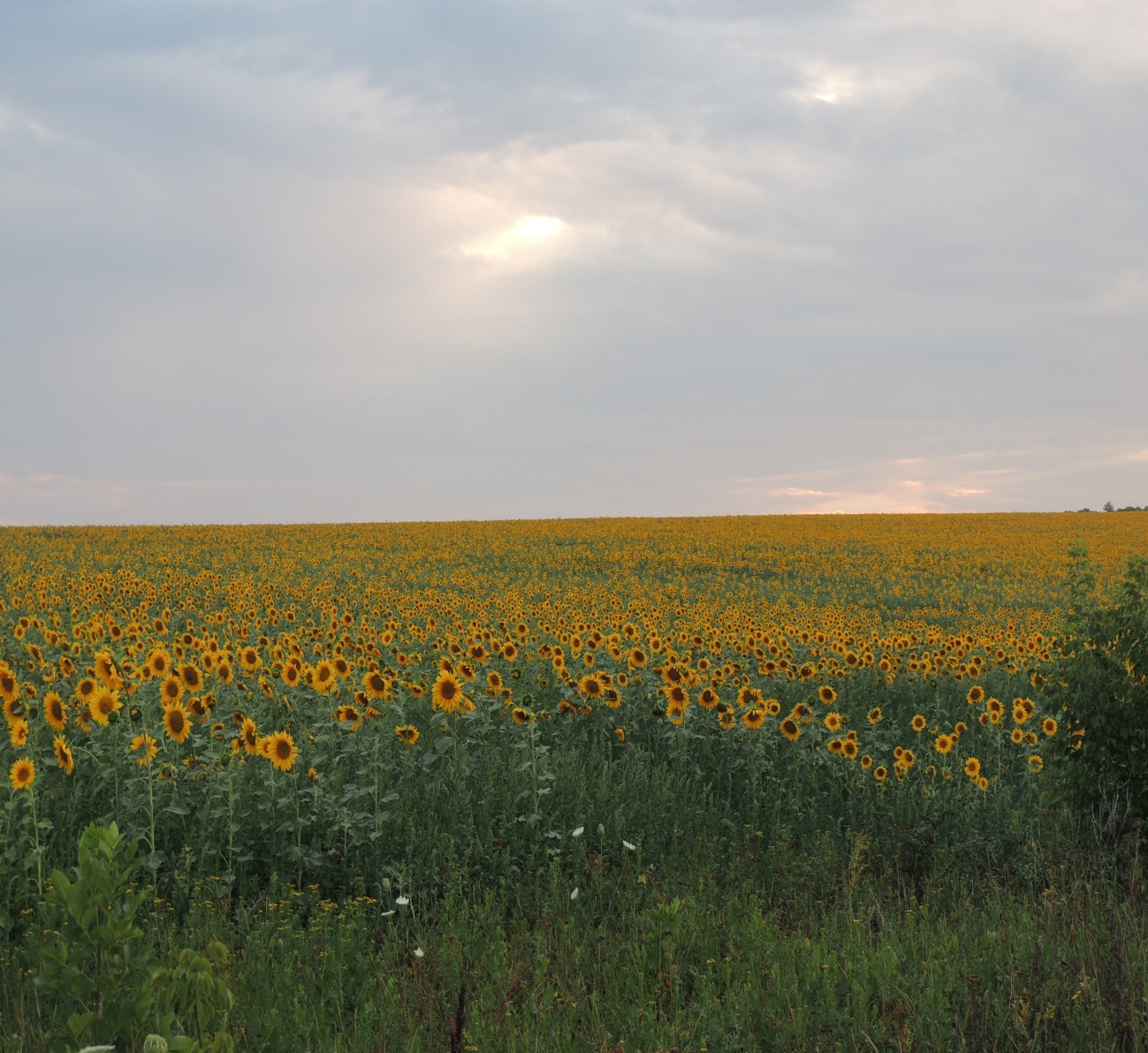 Исполнение бюджета  Первомайского сельского поселения Миллеровского района

за 2019год
Администрация Первомайского сельского поселения2
Исполнение бюджета Первомайского сельского поселения Миллеровского района в 2019 году осуществлялось на основе
Администрация Первомайского сельского поселения3
Основные направления бюджетной и налоговой политики Первомайского сельского поселения в 2019 году
Администрация Первомайского сельского поселения4
Основные характеристики бюджета Первомайского сельского поселения Миллеровского района  за 2019 год
Администрация Первомайского сельского поселения5
Исполнеиие доходов бюджета Первомайского сельского поселения 
Миллеровского района за 2019 год (тыс. руб.)
Администрация Первомайского сельского поселения6
Динамика доходов бюджета Первомайского сельского поселения Миллеровского района
Администрация Первомайского сельского поселения7
Динамика доходов бюджета Первомайского сельского поселения Миллеровского  района в 2018 – 2019 годах
Администрация Первомайского сельского поселения8
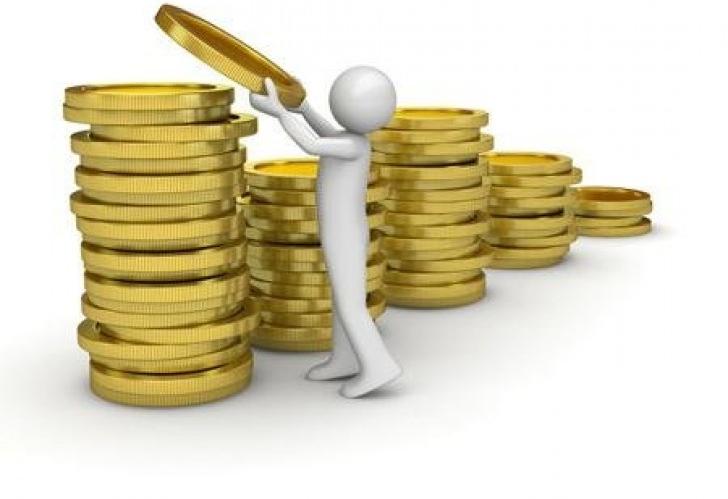 Динамика собственных доходов бюджета Первомайского сельского поселения Миллеровского района
									тыс. руб
Администрация Первомайского сельского поселения9
Структура налоговых и неналоговых доходов бюджета Первомайского сельского поселения Миллеровскоrо района в 2019 году тыс. рублей
Администрация Первомайского сельского поселения10
БЕЗВОЗМЕЗДНЫЕ ПОСТУПЛЕНИЯ ОТ ДРУГИХ БЮДЖЕТОВ БЮДЖЕТНОЙ СИСТЕМЫ В 2019 ГОДУ
Первоначальный бюджет (3575,1) тыс. руб.
Исполнение бюджета (3771,7) тыс. руб.
' ,
Администрация Первомайского сельского поселения11
Структура расходов бюджета Первомайского сельского поселения Миллеровского  района в 2019 году
Администрация Первомайского сельского поселения12
Динамика расходов бюджета
 Первомайского сельского поселения
 Миллеровского района  в 2018-2019 гг.
Администрация Первомайского сельского поселения13
' ,
,
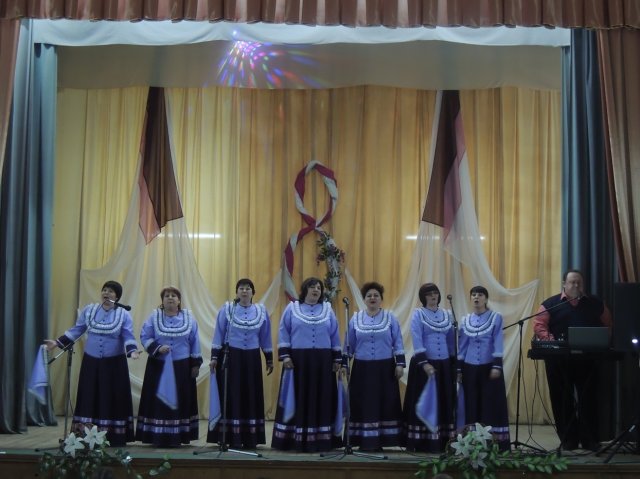 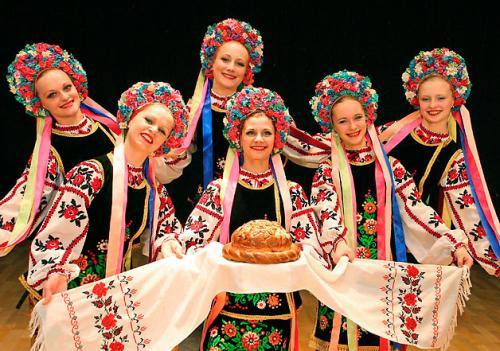 Динамика расходов бюджета Первомайского сельского поселения Миллеровского района на культуру
Администрация Первомайского сельского поселения14
Доля расходов на социальную сферу в общем объеме расходов  бюджета Первомайского сельского поселения Миллеровского района в 2019 году
Социальная сфера
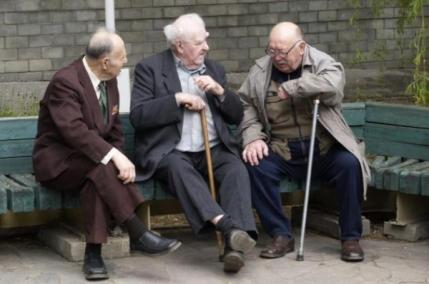 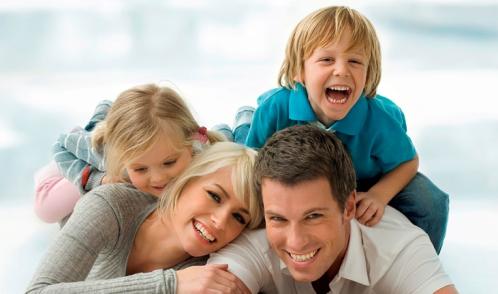 Администрация Первомайского сельского поселения15
Бюджет Первомайского сельского поселения Миллеровского района 2019 года сформирован и исполнен в программной структуре расходов на основе утвержденных Администрацией Первомайского сельского поселения 8 муниципальных программ Первомайского сельского поселения
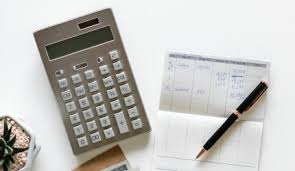 Формирование и исполнение бюджета на основе муниципальных программ Миллеровского района
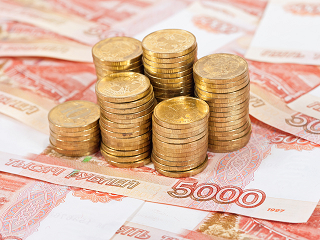 На их реализацию было 
направлено в 2019 году

11793,3 тыс. рублей.
Администрация Первомайского сельского поселения16
Структура программных расходов бюджета 
Первомайского сельского поселения 
Миллеровского района  в 2019 году
Непрограмные  расходы  2,3%
Програмные 		 расходы
97,7%
Администрация Первомайского сельского поселения17
Структура муниципальных программ Первомайского сельского поселения в 2019 году
Финансы
(4980,2 тыс. рублей – 42,2%)
Всего:
11793,3 тыс. рублей
Информационное общество
(44,3 тыс. рублей – 0,4%)
Защита населения и территории от чрезвычайных ситуаций, обеспечение пожарной безопасности  и безопасности людей на водных объектах
(47,6 тыс. рублей – 0,4%)
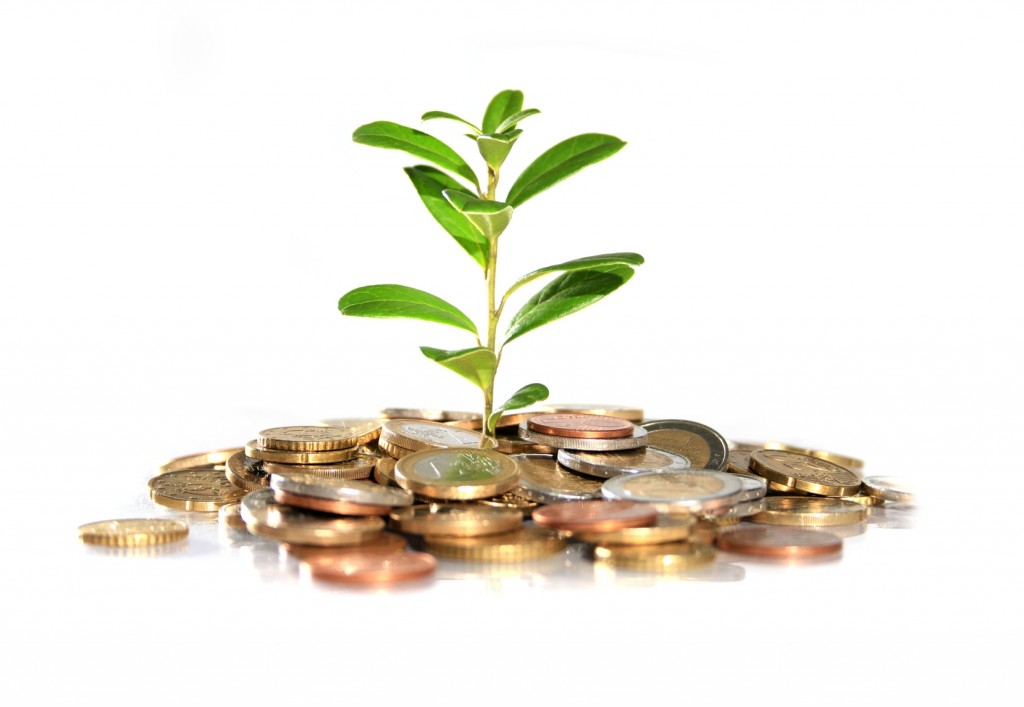 Жилищно-коммунальное хозяйство
(843,1 тыс. рублей – 7,2%)
Социальные программы
(5848,1 тыс. рублей – 49,6%)
Муниципальная политика
(28,5 тыс. рублей – 0,2%)